Falls: The Series
May - October 2023
Best Practices to Reduce Falls Associated with Toileting 
Coaching Session 3 – July 19, 2023
This material was prepared by the IPRO NQIIC, a Network of Quality Improvement and Innovation Contractor, under contract with the Centers for Medicare & Medicaid Services (CMS), an agency of the U.S. Department of Health and Human Services (HHS). Views expressed in this material do not necessarily reflect the official views or policy of CMS or HHS, and any reference to a specific product or entity herein does not constitute endorsement of that product or entity by CMS or HHS. Publication # IPRO-HQIC-Tsk56-23-325
1
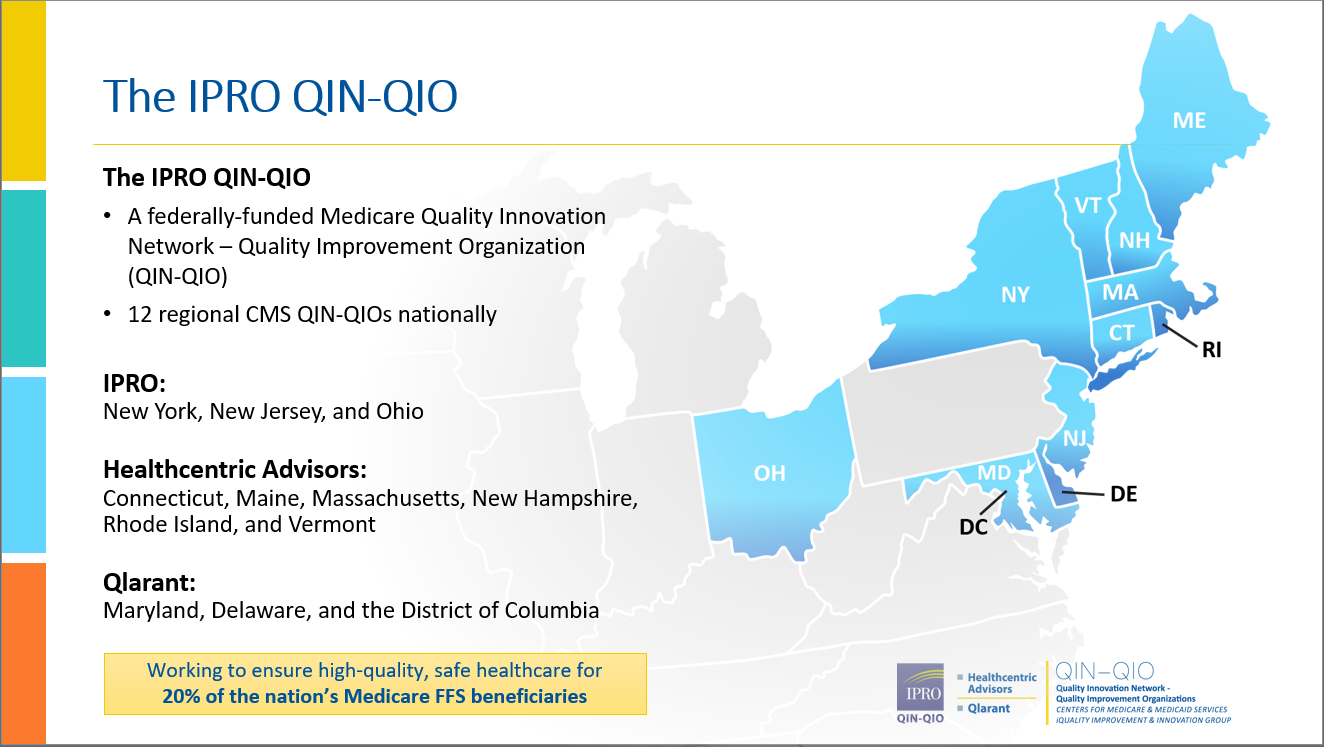 The IPRO QIN-QIO
The IPRO QIN-QIO 
A federally-funded Medicare Quality Innovation Network – Quality Improvement Organization (QIN-QIO) 
12 regional CMS QIN-QIOs nationally

IPRO:New York, New Jersey, and Ohio

Healthcentric Advisors:Connecticut, Maine, Massachusetts, New Hampshire, Rhode Island, and Vermont  
Qlarant:Maryland, Delaware, and the District of Columbia
Working to ensure high-quality, safe healthcare for 20% of the nation’s Medicare FFS beneficiaries
[Speaker Notes: We are your QIN-QIO –

IPRO with Healthcentric Advisors and Qlarant. 3 Companies under the IPRO QIN-QIO. If you know one of us, you know IPRO!]
Series Schedule: 2 – 3 pm EST
3
Your Participation Will:
Support organizational systems and teams to expand program infrastructure and capacity; 

Help you redesign your fall prevention and injury reduction program;

Complement your evaluation program; and 

Provide access to an online learning community to increase exchange of experiences, innovations, and best practice implementations.
4
Series Speaker
Patricia A. Quigley, PhD, APRN, CRRN, FAAN, FAANP, FARN 
Nurse Consultant
Dr. Quigley is the President and Managing Member of Patricia A. Quigley, Nurse Consultant, LLC, which provides consultation to healthcare systems and patient safety organizations to advance patient safety programs and re-engineer integration of innovation at the point of care. 
For more than 45 years, Dr. Quigley has practiced in the field of rehabilitation nursing. She is recognized for her leadership as a speaker, scholar, researcher, author, educator, and mentor. 
Dr. Quigley’s contributions to patient safety, nursing, and rehabilitation are highly respected both nationally and internationally. She is known for her emphasis on clinical practice innovations designed to promote independence and safety for the elderly. 
Dr. Quigley is currently a member of the National Quality Forum’s Prevention and Population Health Committee.
5
IPRO Coaching Webinar
Pat Quigley, PhD, MPH, APRN, CRRN, FAAN, FAANP, FARN
Nurse Consultant

E-Mail: pquigley1@tampabay.rr.com
Coaching Webinar Series Objectives:
Provide an open forum for sharing, collaboration and support 
Compose strategies to reduce barriers and enhance facilitators to short-term and long-term program implementation
Address additional areas of fall program management as a community of learning
7
A Refresher: Best Practices to Reduce Falls  Associated with Toileting
Patricia A. Quigley, PhD, MPH, APRN, CRRN, 
FAAN, FAANP, FARN, Nurse Consultant 
July 19, 2023
e-mail: pquigley1@tampabay.rr.com
Objectives
Profile trends of falls associated with toileting over the years
Examine patient and environmental fall risk factors
Generate strategies to redesign a population-based approach for scheduled and assisted toileting while creating an environment for safe toileting
Falls Associated with Toileting Refer To
The activities specific to navigating the physical environment to use the toilet 
The physical act of elimination 
The environment design of the bathroom
Staffing assistance  
They are complex and interactive. 
One of the top 10 patient safety concerns in hospitals (ECRI, 2014)
Early Findings: Where Falls Happen
Some 3-20 percent of inpatients fall at least once during their hospitalization.  
 Around 80-90 percent of falls that occur in hospitals are unwitnessed 
About  50-70 percent occur from bed, bedside chair, or while transferring between the two, while 10-20 percent occur in toilets or bathrooms (a disproportionally large number given the short amount of time patients spend there).   
(Inouye, et al, 2009; Oliver et al, 2010)
Prevalence of Inpatient Falls Associated with Toileting (2010)
Qualitative Study – Michigan Hospital 
Archived falls over 3-year period; 4 inpatient units
547 falls July 2005-2008
45.2 percent of all falls related to toileting
Most common theme – falling on way from the bed or chair to the bathroom
Nurses: focus on safe pt transfers
Develop individualized prevention plan of care
[Speaker Notes: Tzeng,  H-M. (2010).  Understanding the prevalence of inpatient falls associated with toileting in adult acute care settings.    JNCQ, 25(1):  22-30. doi: 10.1097/NCQ.0b013e3181afa321.]
Toileting-Related Inpatient Falls (2012)
Archived falls over 3-year period; 4 inpatient units
547 falls July 2005-2008
247 (45.2 percent) associated with toileting 
87 (15.9 percent) on the way from bed or bedside chair to the bathroom or back
70 (12.8 percent) getting out of or back to bed
55 (10.1 percent) slipped off the toilet or bedside commode
27 (5.0 percent) moving from bed to BSC or back
8 (1.4 percent) using urinal while standing or sitting on edge of bed or chair
[Speaker Notes: Tzeng, H-M., Yin, C-Y.     (2012).  Toileting-related inpatient falls in adult acute care settings.   MEDSURG Nursing, 21(6): 372 -377.

Retrospective exploratory study – 4 adult inpatient units]
Toileting-related Falls at Night (2019)
Describe prevalence and characteristics of toileting-related falls in hospitalized older adults
Retrospective analysis of falls related to night-time toileting in patients 60 years and older over 1-year period
34 percent of fall related to toileting with at least 44 percent occurring during the night
Peaked 11 pm-1 am, maximum supine-induced diuresis
About 50 percent of night falls occurred at bedside
Half had no strategies for toileting documented in care plan
[Speaker Notes: Rose, G., Decalf, V., Everaert, K., Bower, W.  (2019, July 18).  Toileting-related falls at night in hospitalized patients:  The role of nocturia.   Australasian Journal on Ageing, https://doi.org/10.1111/ajag.12696]
Individualized Toileting: Your Staff Must Consider
Patients’ individual toileting needs
The activities specific to navigating the physical environment to use the toilet 
The physical act of elimination 
The environment design of the bathroom
Staffing assistance  
They are complex and interactive.
Urinary Sxs Linked to Falls
Urgency
Urgency Incontinence
Stress Urinary Incontinence
Daytime and Nocturnal Urinary Frequency
[Speaker Notes: Soliman, y., Meyer, R., Baum, N. (2016).  Falls in the elderly secondary to urinary systems.  Rev Urol, 18(1);  28-32.]
Individual Toileting Needs
Cognition
Mobility
Continence
Frequency
Level of Assistance
Medications
Where do your falls occur?
Patients’ 
Room
Bathroom
Hallways
Congregate Areas
Needs for Assisted Mobility Vary
Patient Assessment
Cognitive Status
Balance – Sitting, Standing 
Ambulatory Status (level of assistance)
 Assisted Mobility (Contact Guard vs Standby Assist)
Sensory Neuropathy
Continence
Orthostasis
(If falls due to intrinsic fall risk factors, Anticipated Physiological Falls)
Environmental Assessment
Bed height
Safe exit side (bed transfer side) 
Pathway to the bathroom 
Toilet access and placement  
Toilet height
Grab Bars 
Bedside Commode vs. Raised Toilet Seat
Footwear
(If fall due to environmental extrinsic factors, is accidental fall)
Interaction Effect: Patient and Environment
Fall prevention involves 
Managing a patient‘s underlying fall risk factors (e.g., problems with walking and transfers, medication side effects, confusion, frequent toileting needs) and 
Optimizing the hospital‘s physical design and environment (toilet height, grab bars, mobility devices). (Ganz, et al, 2013)
Safe Mobility – Individualized Care Planning
Modified Environment and Scheduled, Assisted Toileting
Bathroom: SAFE DESIGN (2014)
Minnesota Hospital Association, the “Creating a Safe Environment to Prevent Toileting Related Falls Report” (2014) includes guidance for hospitals for creating a safer environment that supports patient safety while accessing and using the toilet. 
 https://www.mnhospitals.org/Portals/0/Documents/ptsafety/falls/CreatingASafeEnvironmenttoPreventToiletingRelatedFallsReport.pdf
You Must: Go Beyond Universal Approaches
Universal approaches to patient toileting programs fail to address the unique toileting needs of each patient.  
Clinical practice standards require that nurses use clinical judgment to determine each patient’s specific toileting needs and schedule.   
Nurses utilize clinical expertise to maximize each patient’s functional ability to toilet and increase functional independence.
Patient – Population Specific Toileting
Reconsider the value of a scheduled toileting protocol for each patient. 
Discern which patient populations require a scheduled toileting retraining program and/or assistance for toileting
stroke patients (right vs. left brain stroke patients)
those with lower extremity weakness
frail elders on diuretics
Redesign a population-based approach
post-op patients
cognitively impaired vs. intact patients
Your Turn to Share
What steps have you taken since our webinar?
Which suggestions peaked your interest?
Please Share
What questions do you have?
Open Forum
How else can I help you?
Upcoming Schedule
Webinar 4: Aug. 2, Safe Mobility is Fall Prevention 
Coaching Session: Aug. 16, Open Forum, Discussion
Thank you! You Can Always Reach Me!
Patricia Quigley, PhD, MPH, ARNP, CRRN, FAAN, FAANP, Nurse Consultant
pquigley1@tampabay.rr.com
Next Steps
Join us for our next Learning call: August 2, 2023, 2-3 pm EST
Safe Mobility is Fall Prevention
Falls series recording and slides: https://qi.ipro.org/2023/04/19/fall-and-injury-prevention-a-6-part-webinar-series/
30
Thank You for Attending Today’s Event
We value your input!
Please complete the brief survey after exiting event.
31
IPRO HQIC & Speaker Contact Information
Rebecca Van Vorst MSPH CPHQ
Senior Director Quality Improvement
IPRO HQIC Project Manager
rvanvorst@ipro.org


CarlaLisa Rovere-Kistner, LCSW, CCM, CPHQ
Quality Improvement Specialist
IPRO
crkistner@ipro.org
Melanie Ronda, MSN, RN
Director, Health Care Quality Improvement
IPRO QIN-QIO
Nursing Home Lead, NY, NJ, Ohio
Infection Prevention Specialist
mronda@ipro.org

Amy Stackman, RN
Quality Improvement Specialist
IPRO QIN-QIO
astackman@ipro.org
32